1
か
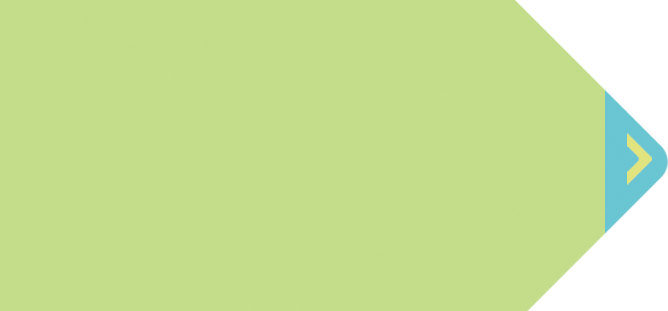 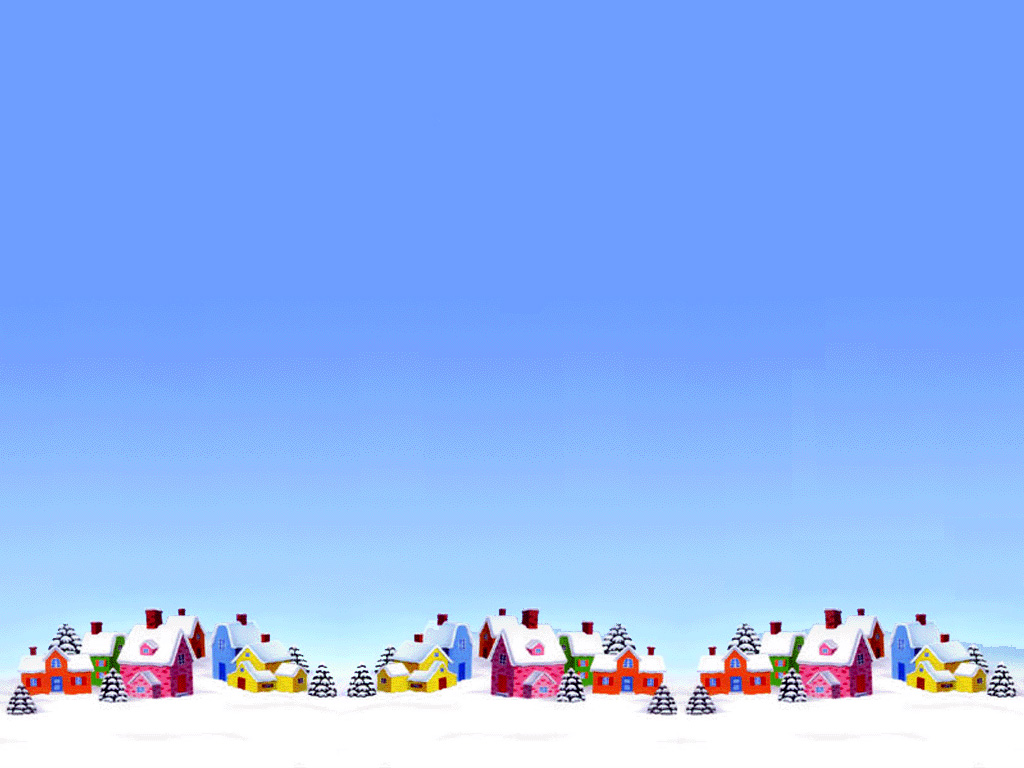 キリスト
しと1:1
せかいで　いちばん　じゅうような　たんご  
キリスト
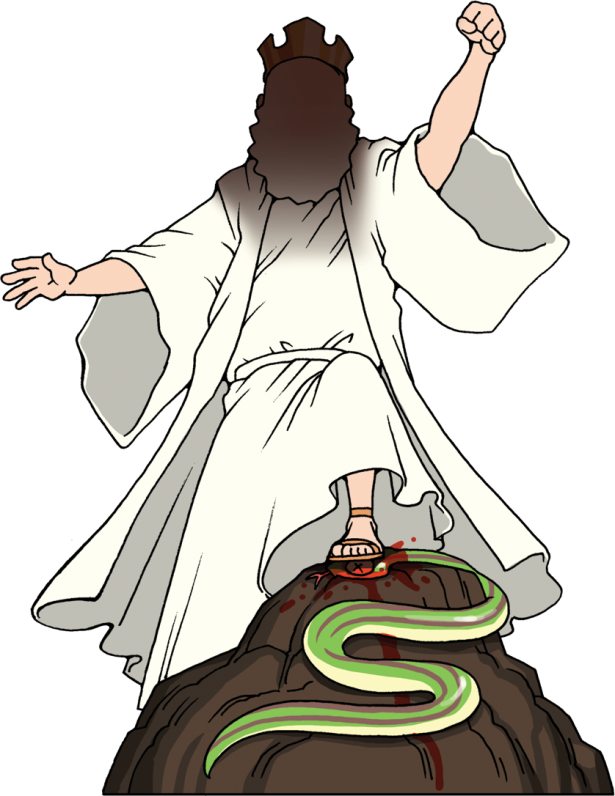 かみさまを　はなれて　
びょうきに　なっている　よのなか
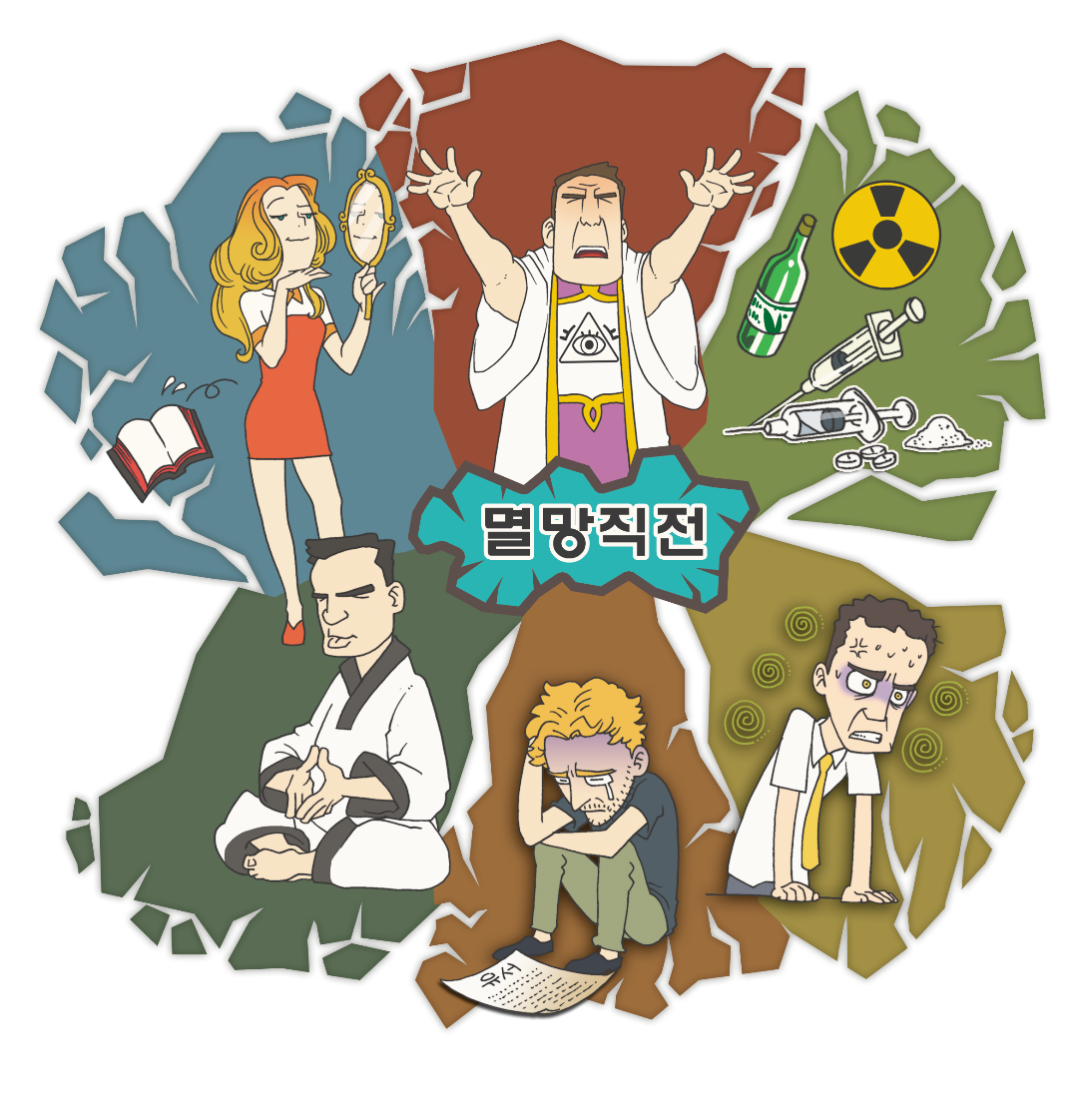 おさないとき
こくいん　ね　たいしつ
そうせいき
3, 6,11しょう
みしんじゃ
６つのうんめい
にんげんが　
つくった
しゅうきょう
しと13,16,19しょう
ほろびるちょくぜん
それゆえ　このちに キリストを おくって　くださいました
れいてきな　びょうきを　いやす　こたえ
せいしんの　びょうきを　いやす　こたえ
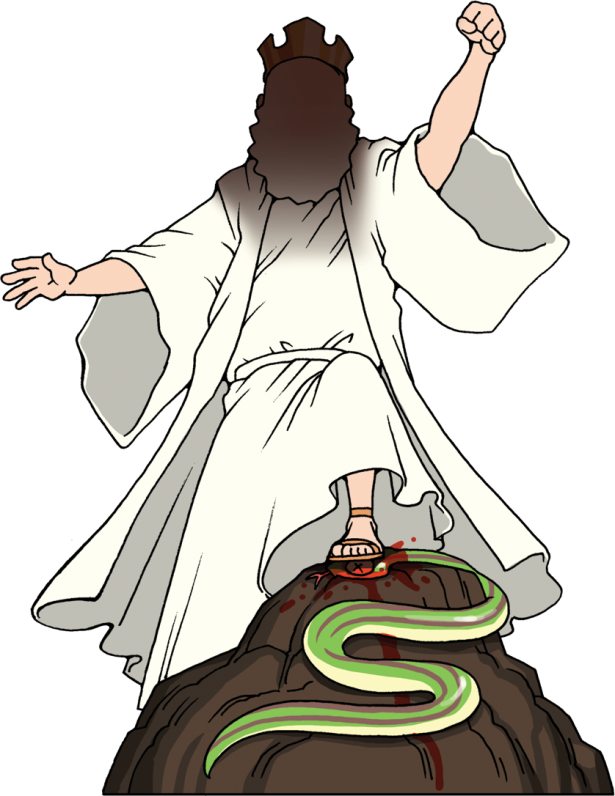 にくたいの　びょうきを　いやす　こたえ
1.  キリストの 　ひつようせいを　しらない　ひとが　います
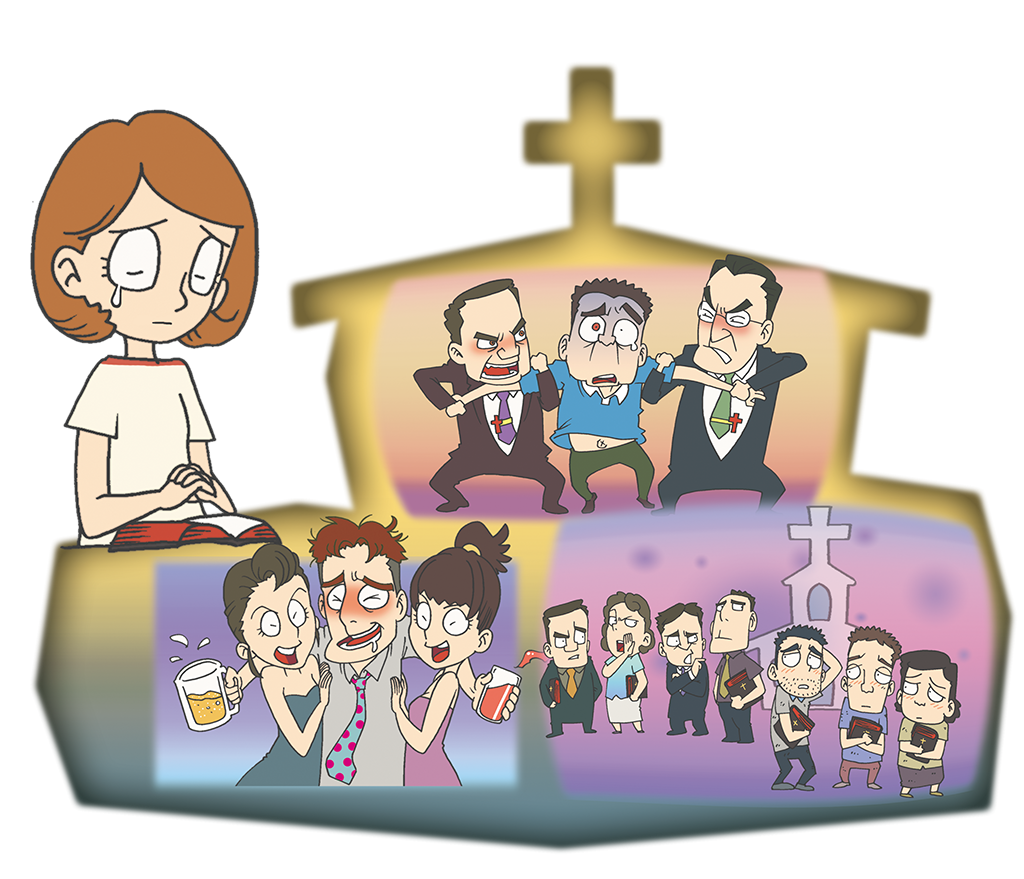 2. キリスト の　いみは　なんですか
かみさまに　であう　みち まことの　よげんしゃ
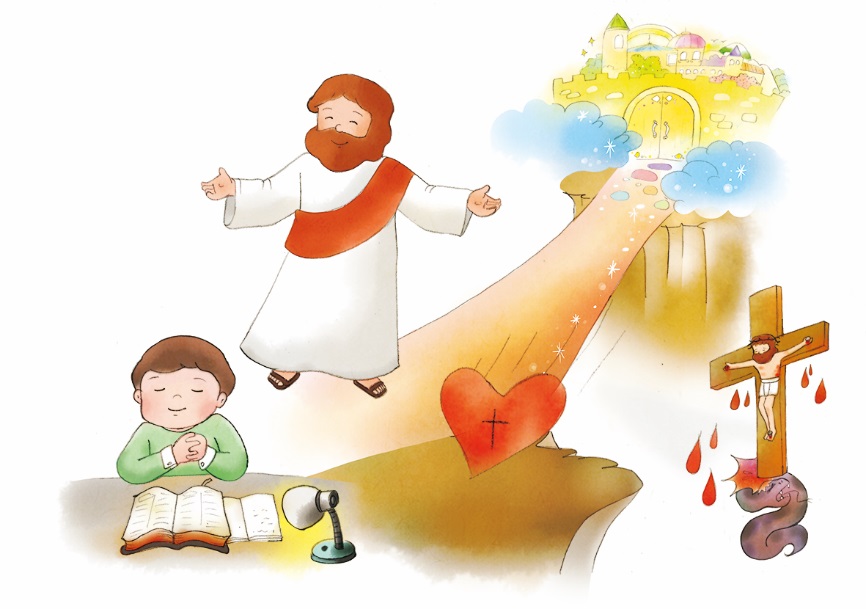 つみから　かいほう　してくださるまことの さいし
サタンに　かつ まことの　おう
3. せいしょから　キリストのやくそくを　いっしょに　みましょう
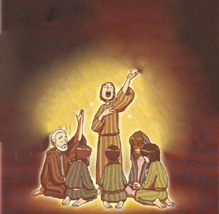 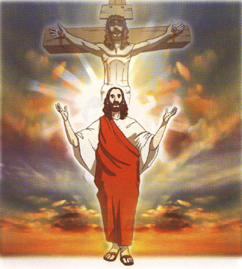 そうせいき3:15
しゅつ3:18
イザヤ7:14
マタイ16:13-20
マタイ28:16-20
しと1:1-8
しと2:1-47
4. かみのこどもが　あじわう キリストの とくせい
キリストは　かんぜんです
キリストは　えいえんです
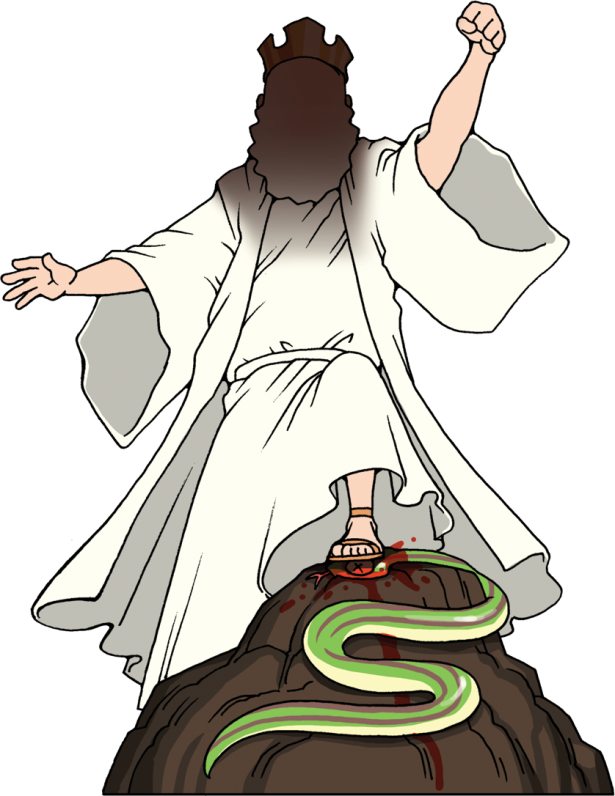 キリストは　すべてです
キリスト のなかで わたしたちが　あじわう　こたえは　いきている　あいだに　つづいて　くるように　なります
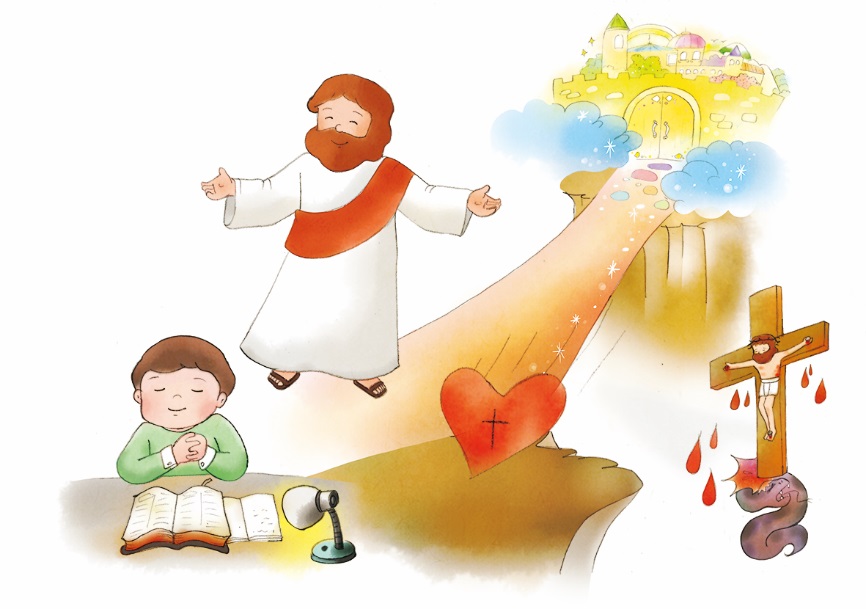 し
し
フォ
ラム
て
こく
いん
ー
よう
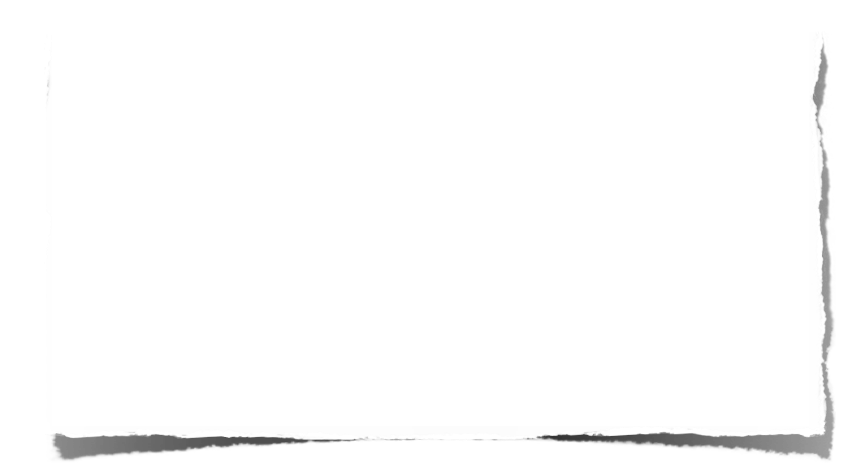 みことばの　なかで　いちばん　こころに　
のこった　ことを フォーラムしよう
キリストの　とくせいに　ついて　フォーラムしよう
こんしゅう　じっせんすることに　ついて　
フォーラムしよう